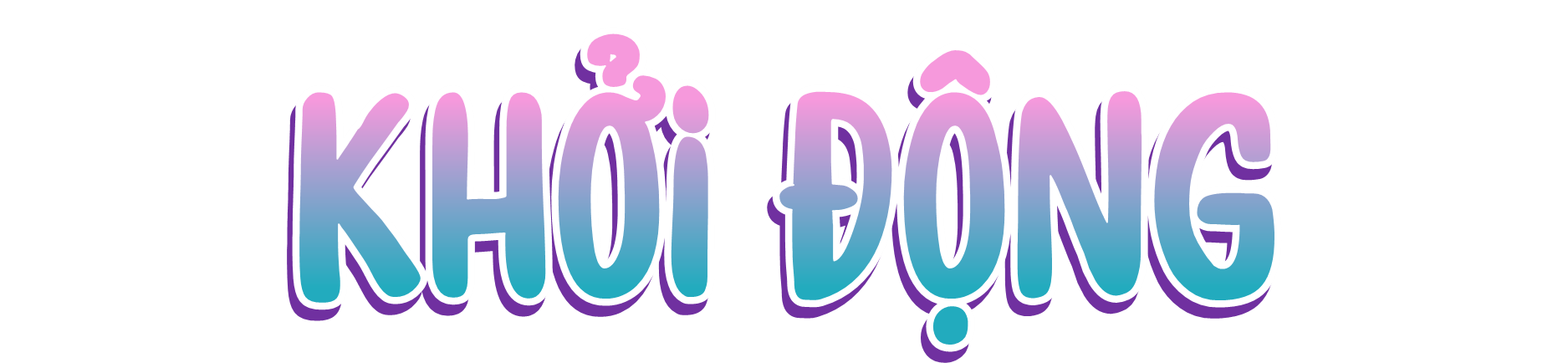 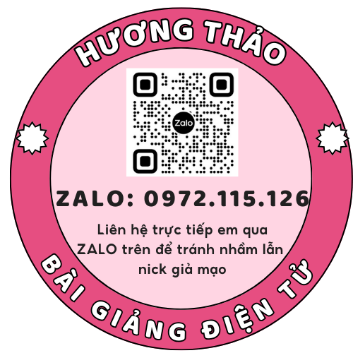 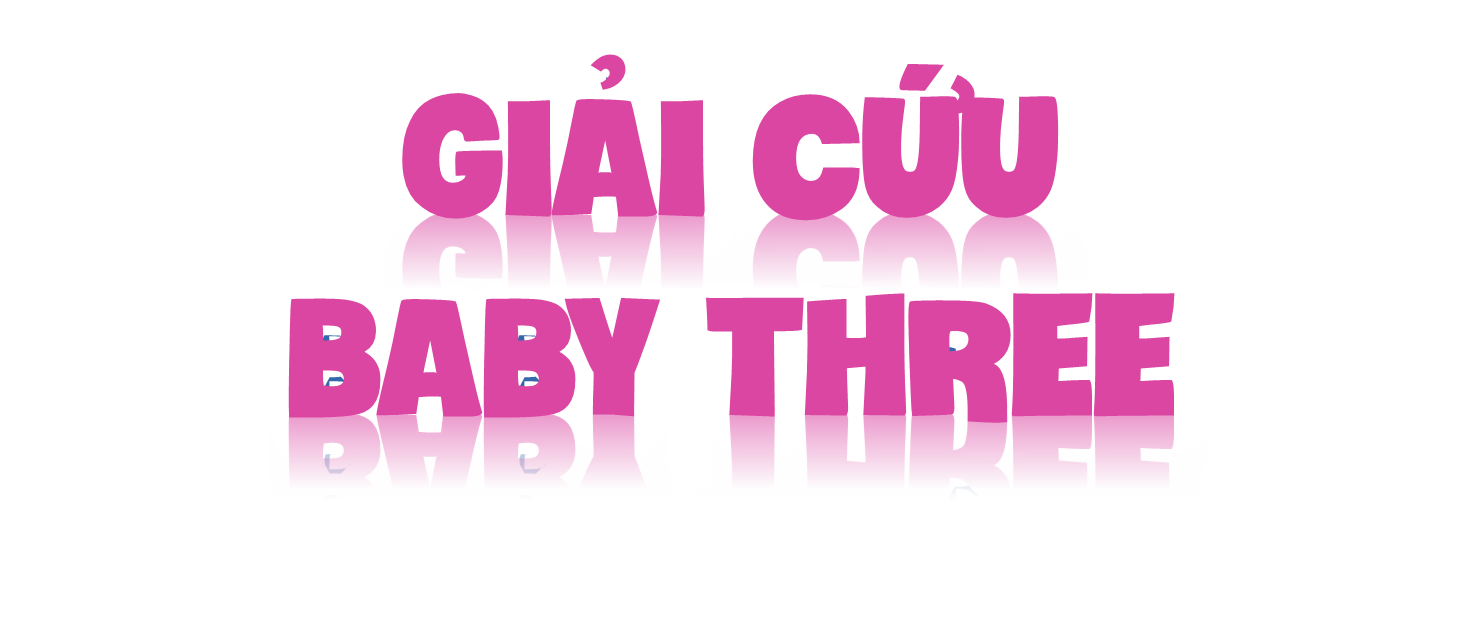 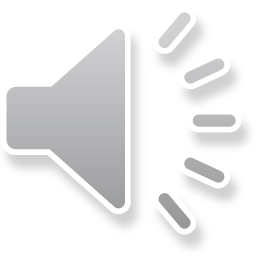 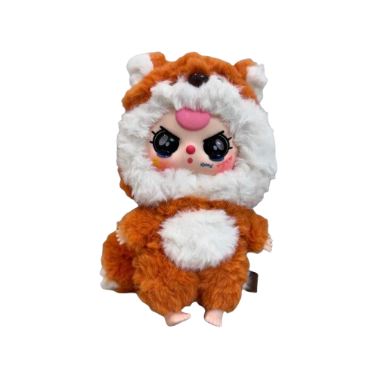 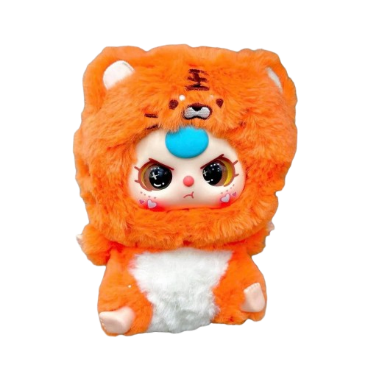 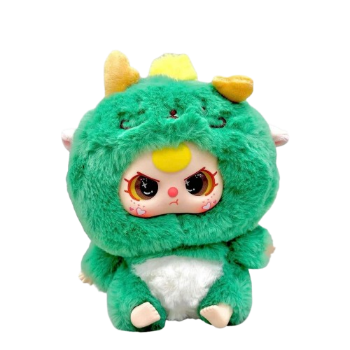 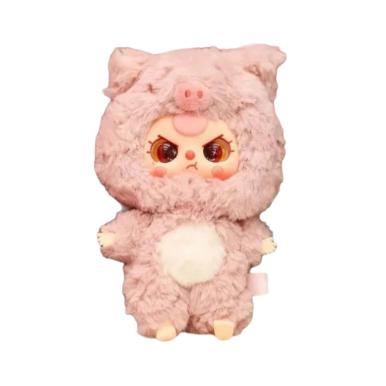 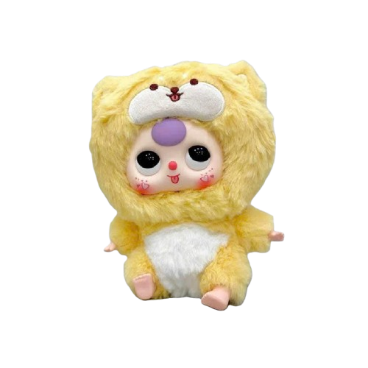 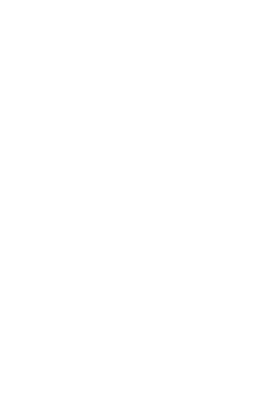 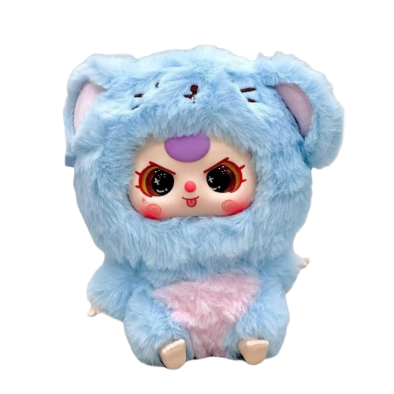 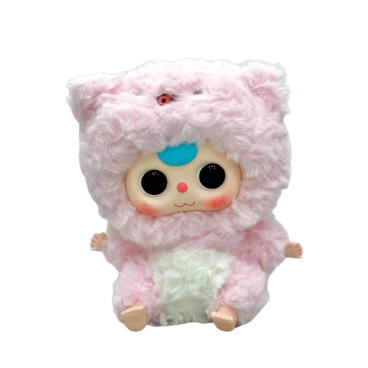 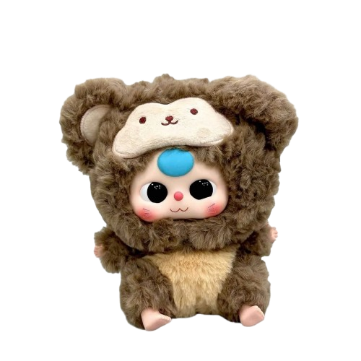 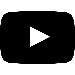 Hương Thảo
0972.115.126
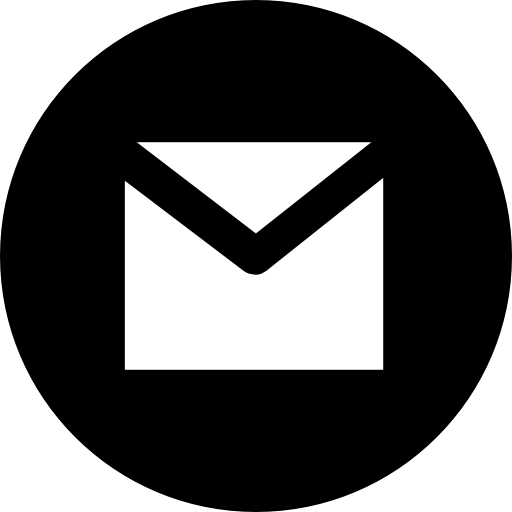 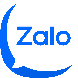 huongthaogadt03@gmail.com
[Speaker Notes: Hương Thảo – Zalo 0972.115.126]
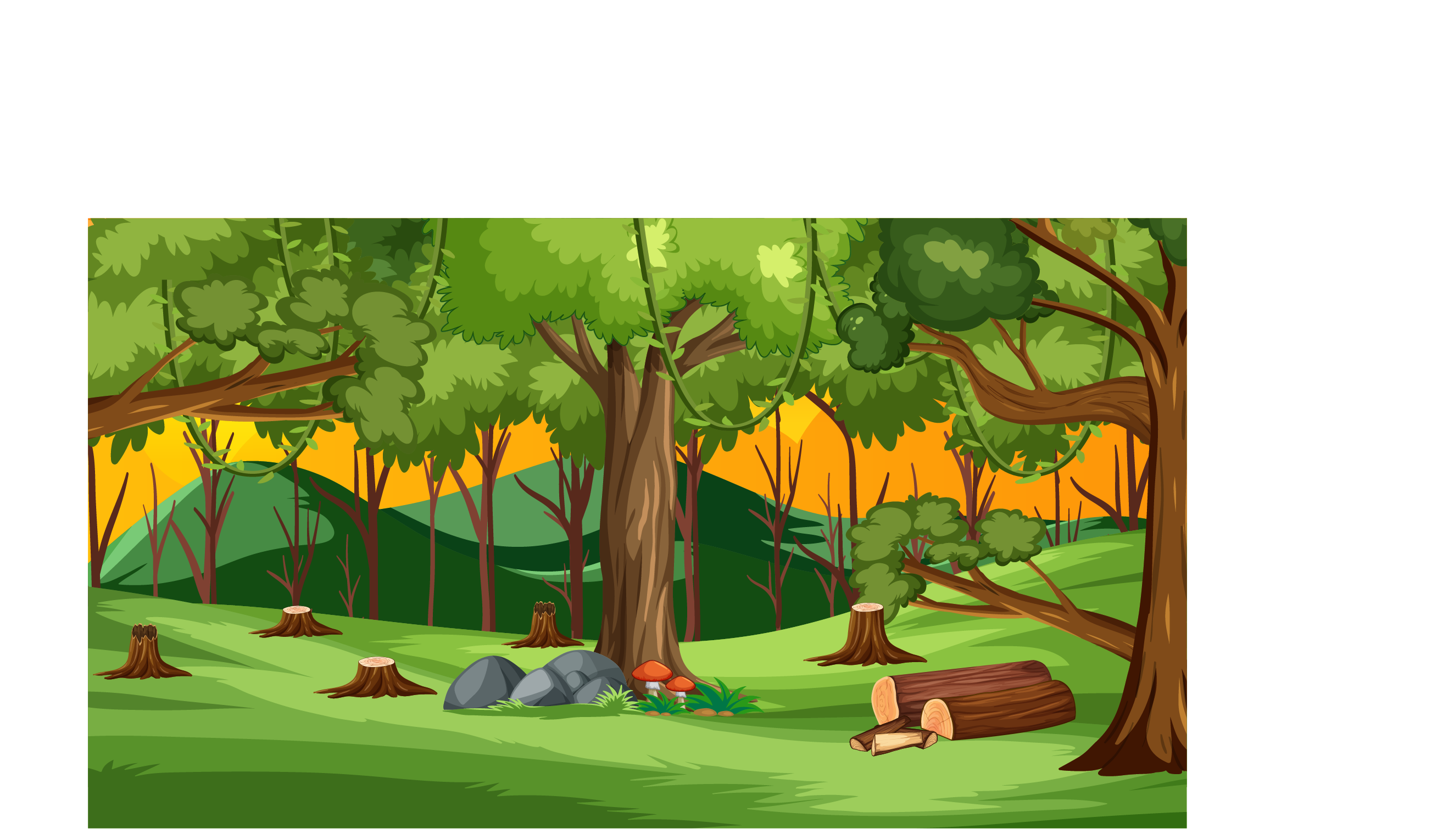 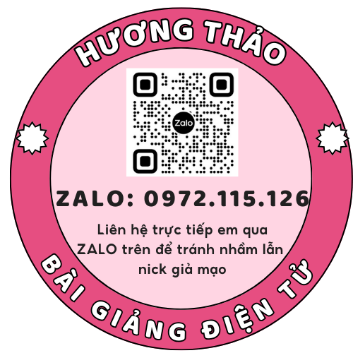 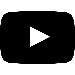 Hương Thảo
0972.115.126
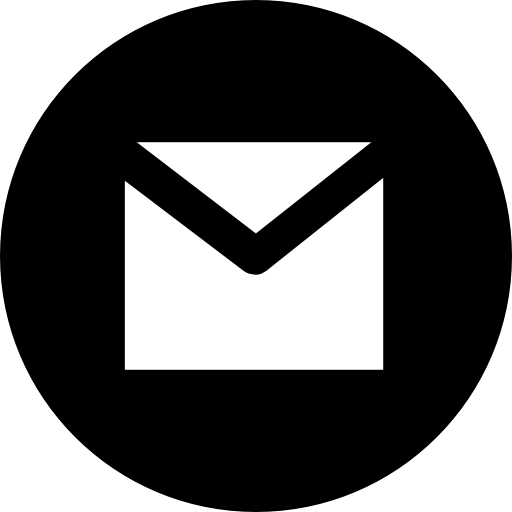 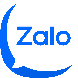 huongthaogadt03@gmail.com
Học tiếp
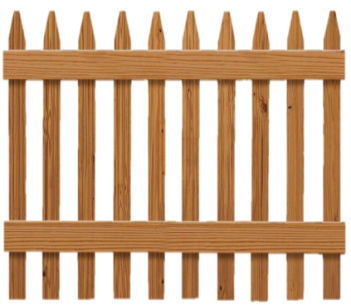 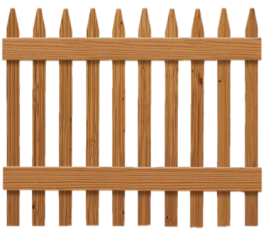 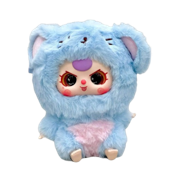 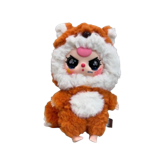 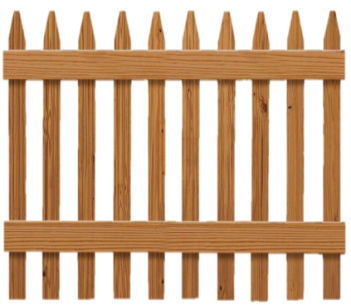 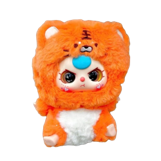 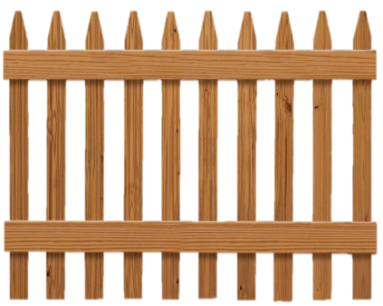 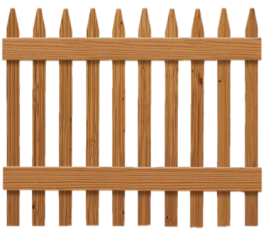 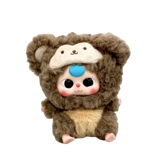 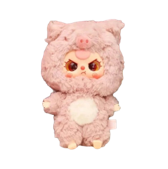 [Speaker Notes: Hương Thảo – Zalo 0972.115.126]
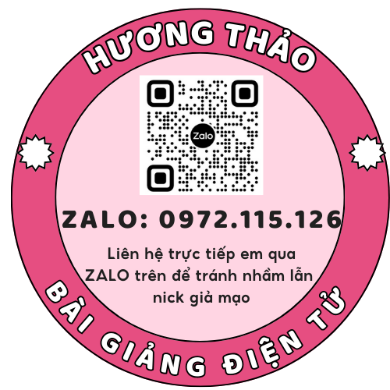 1 năm nhuận có… ngày
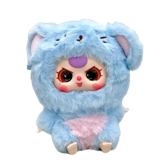 365
C. 364
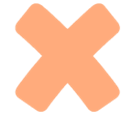 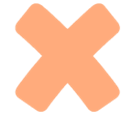 B. 366
D. 363
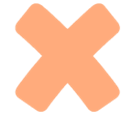 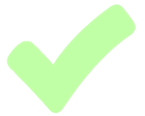 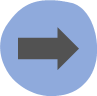 [Speaker Notes: Hương Thảo – Zalo 0972.115.126]
2 năm 6 tháng = …..tháng
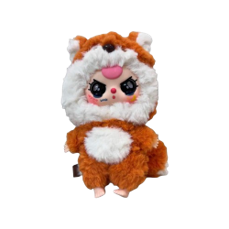 C. 29
A. 31
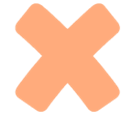 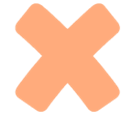 B. 28
D. 30
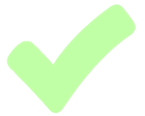 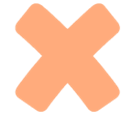 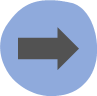 3 phút 40 giây =…….giây
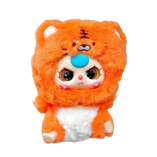 230
C. 240
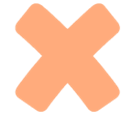 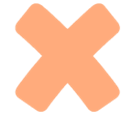 B. 220
D. 250
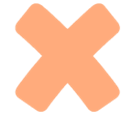 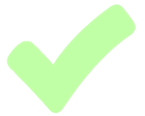 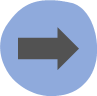 90 giây =….. phút
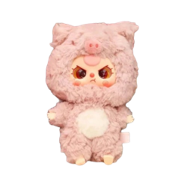 A. 1,5
C. 1,3
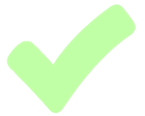 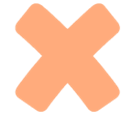 D. 1,4
B. 1,2
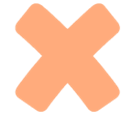 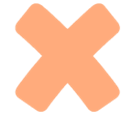 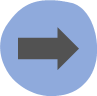 1 giờ  30 phút   = …..giờ
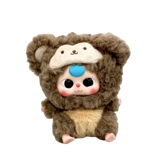 A. 1,4
C. 1,5
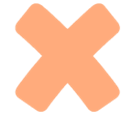 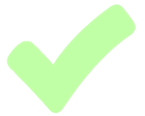 B. 1,6
D. 1,7
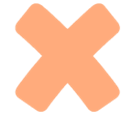 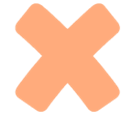 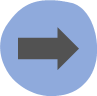 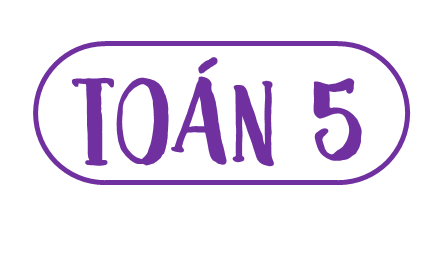 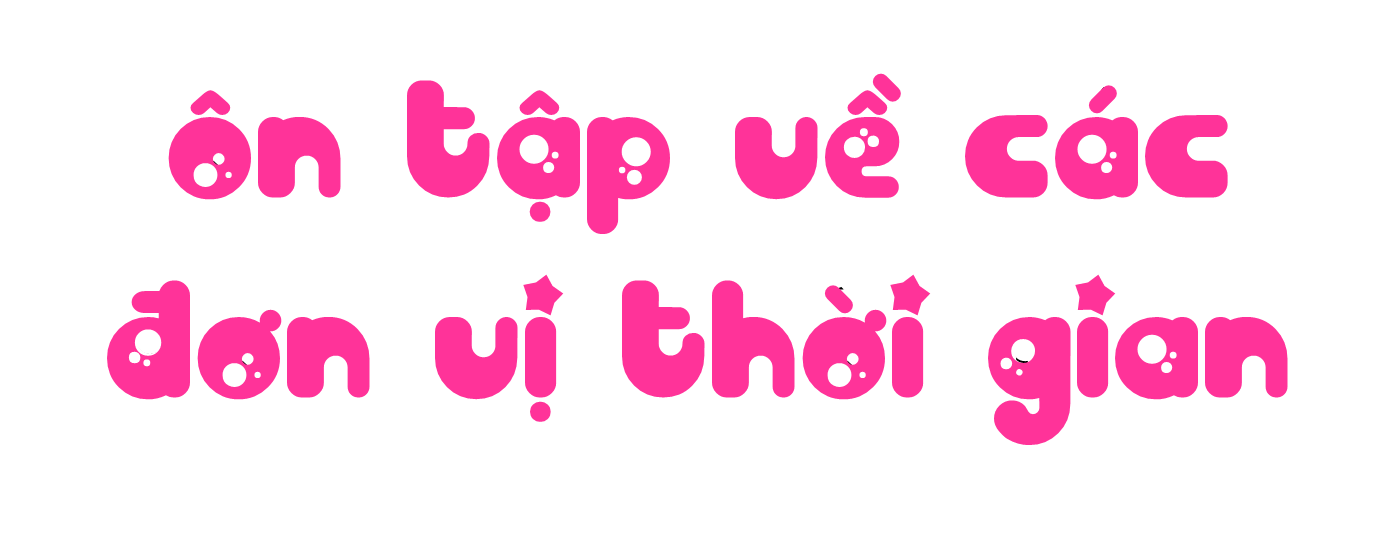 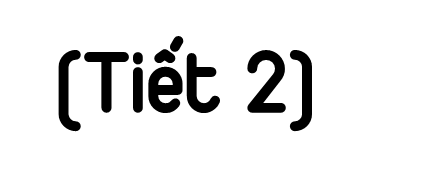 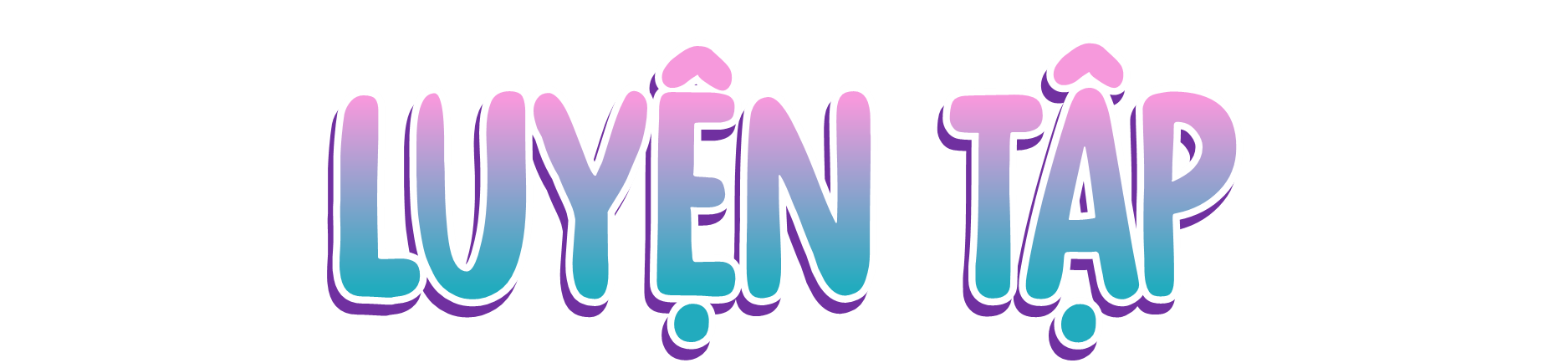 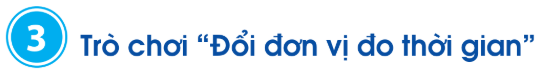 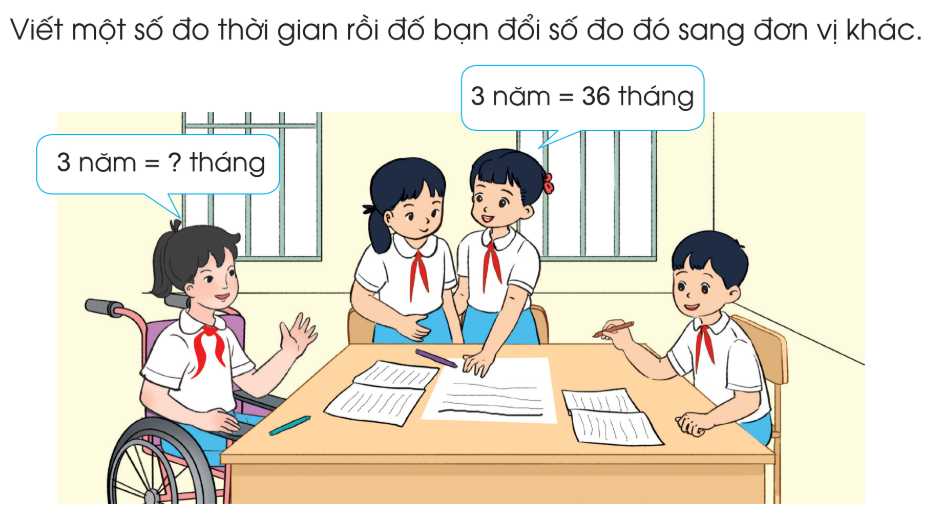 Anh Tuấn đặt mục tiêu đạp xe tập thể dục ít nhất 5 giờ mỗi tuần. Anh đã ghi lại thời gian đạp xe mỗi ngày của tuần trước ở bảng dưới đây. Theo em, anh Tuấn đã đạt được mục tiêu đặt ra chưa?
4
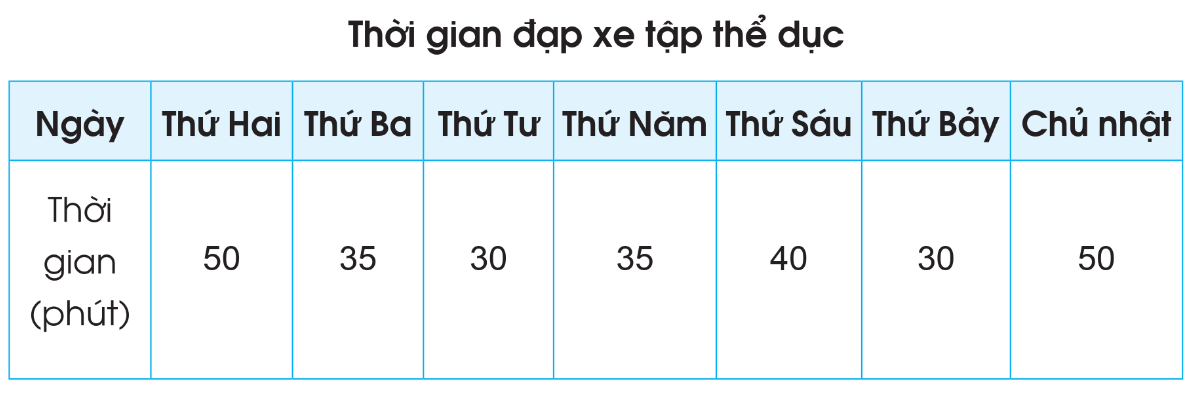 Bài giải:
Đổi: 5 giờ = 300 phút
Thời gian anh Tuấn đạp xe trong cả tuần trước là:
 50 + 35 + 30 + 35 + 40 + 30 + 50 = 270 (phút)
Vì 270 < 300 nên thời gian anh Tuấn đạp xe trong cả tuần trước < mục tiêu anh Tuấn đặt ra.
Vậy anh Tuấn chưa đạt được mục tiêu đặt ra.
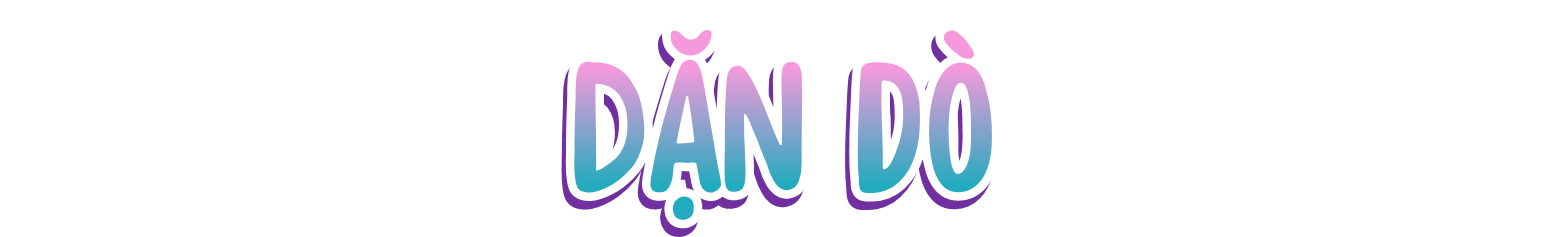 - Hôm nay các em học bài gì?
- Xem lại bài và chuẩn bị bài tiếp theo.
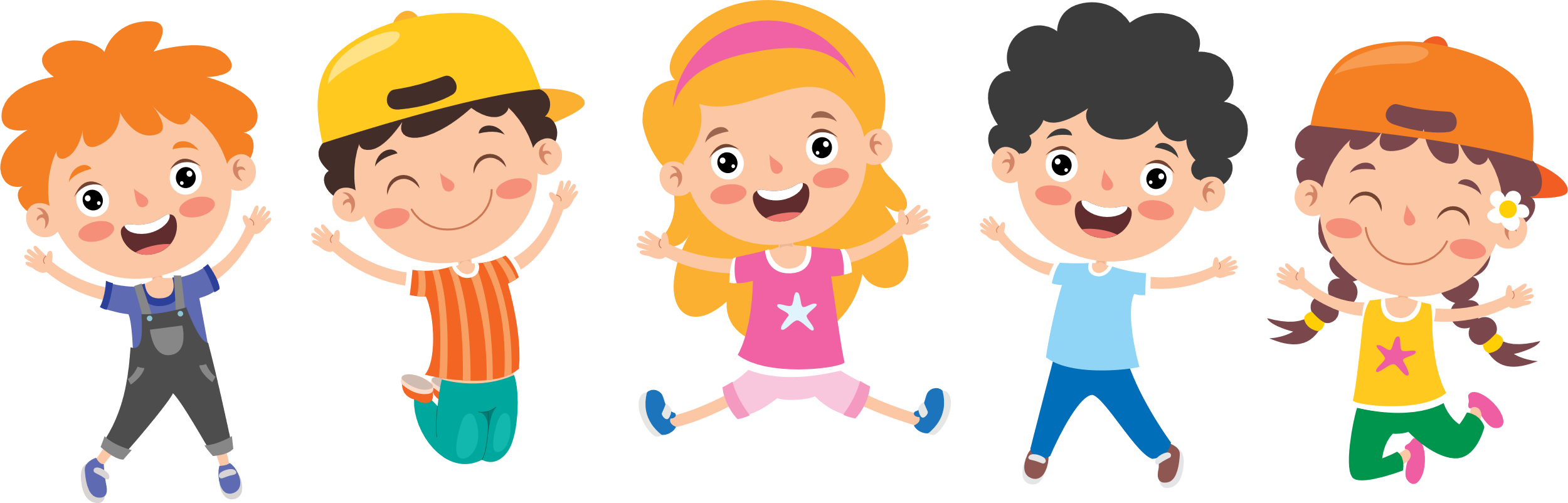 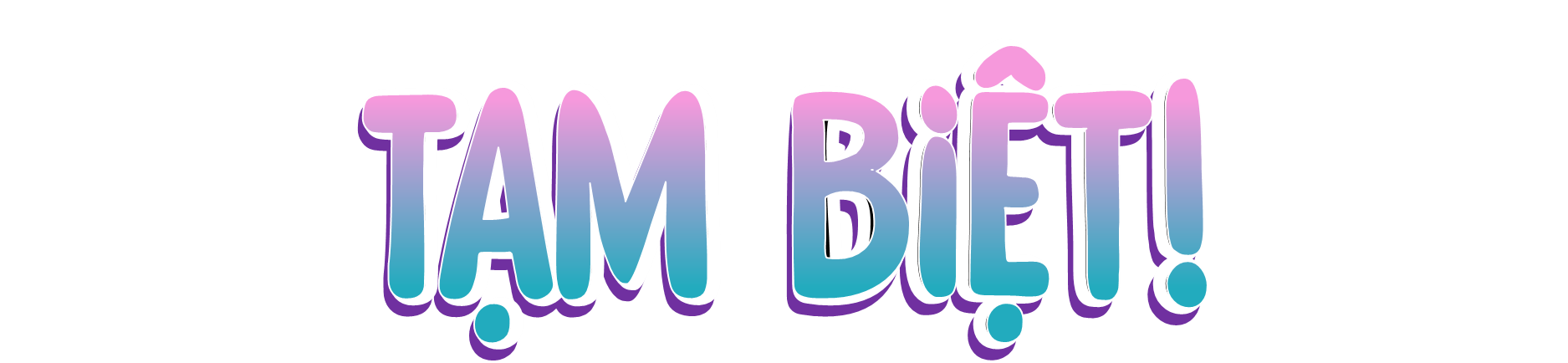